Трек «Орлёнок – Мастер»
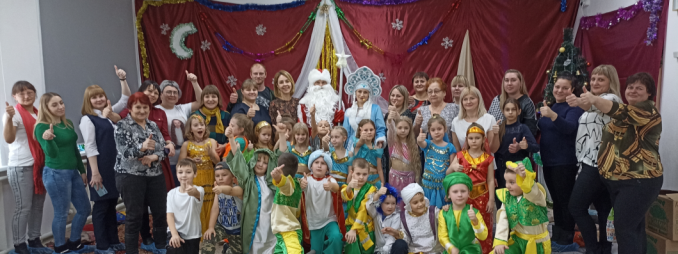 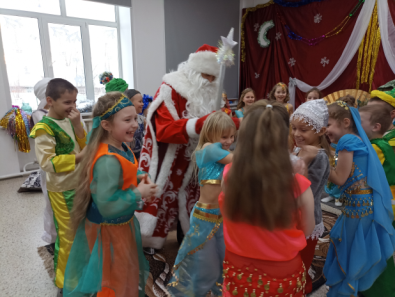 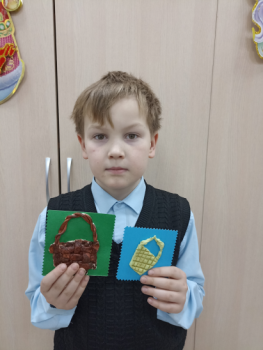 Трек «Орлёнок – Мастер»
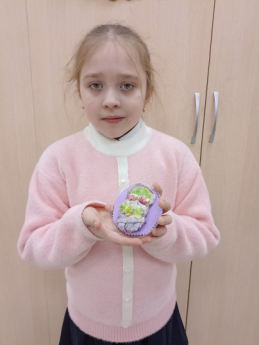 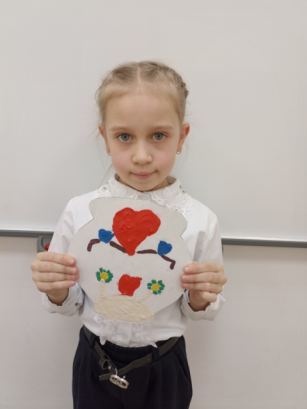 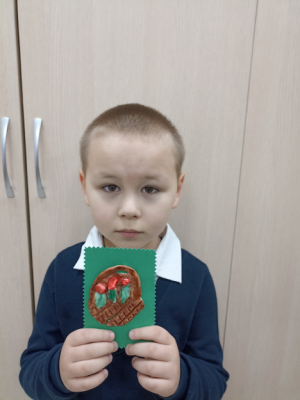 Трек «Орлёнок – Доброволец»
Тематика данного трека актуальна круглый год. Это создаёт и поддерживает общее настроение добра, взаимопонимания, удовлетворённости не только в рамках трека, но и в обычной жизнедеятельности детей. Учитель может обращаться к имеющемуся социальному опыту детей в любое время учебного года. 
Ценности трека - милосердие, доброта и забота!
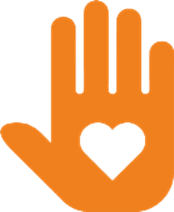 Трек «Орлёнок – Доброволец»
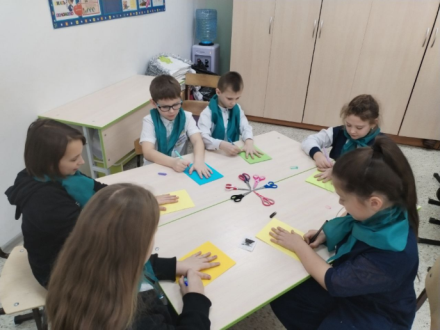 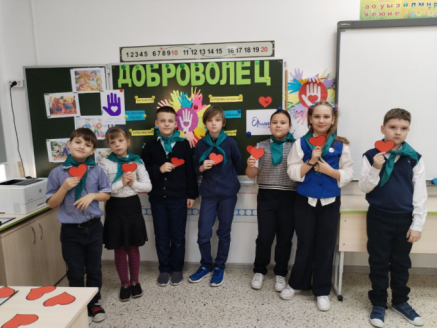 Трек «Орлёнок – Доброволец»
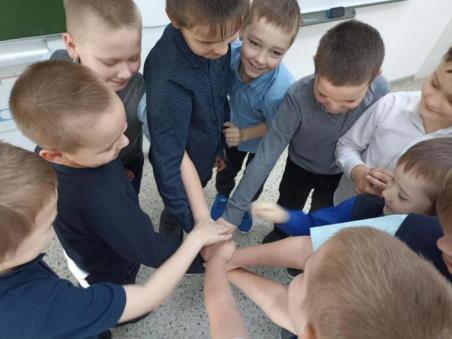 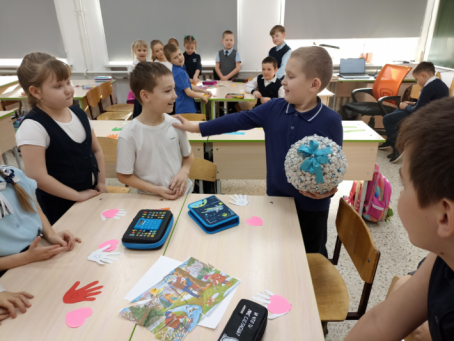 Трек «Орлёнок – Доброволец»
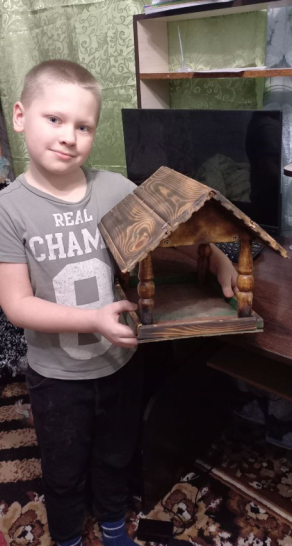 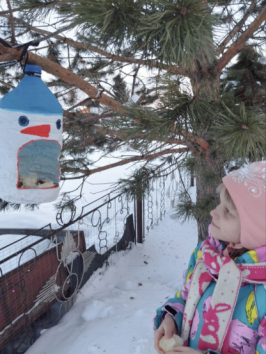 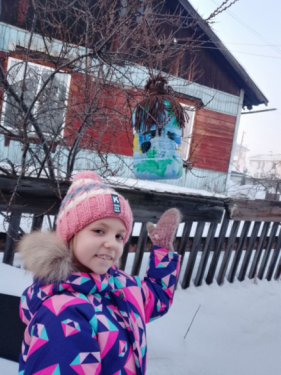 Трек «Орлёнок – Доброволец»
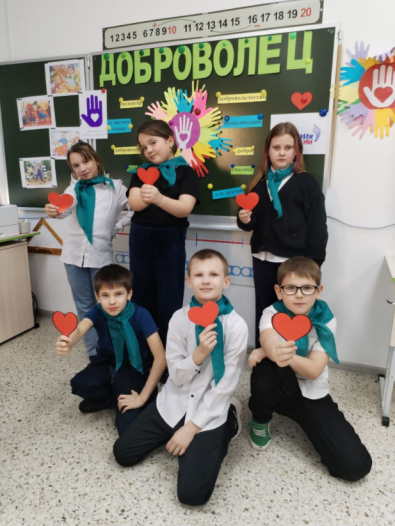 Трек «Орлёнок – Спортсмен»
Время для реализации этого трека обусловлено необходимостью усилить двигательную активность детей, так как к середине учебного года накапливается определённая физическая и эмоциональная усталость от учебной нагрузки. 
Трек помогает понять и закрепить основы здорового образа жизни.
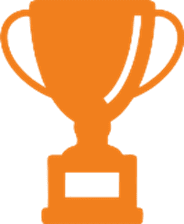 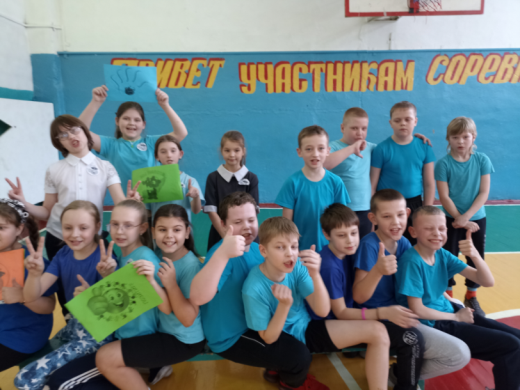 Трек «Орлёнок – Спортсмен»
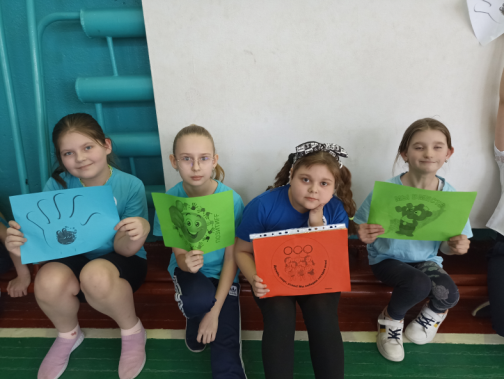 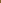 Трек «Орлёнок – Спортсмен»
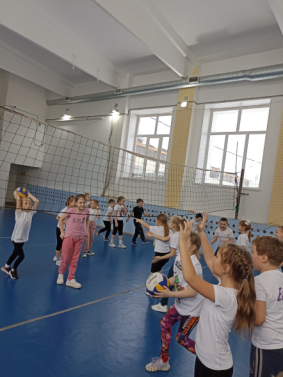 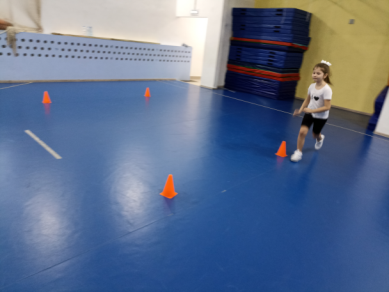 Трек «Орлёнок – Эколог»
Предусматривает  мероприятия за пределами здания школы с выходом на природу. Есть возможность использования природных материалов при изготовлении поделок, проведения акций с посадками деревьев, уборке мусора в рамках экологического субботника. 
Ценностями данного трека являются 
природа и Родина.
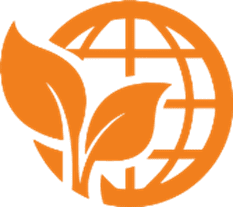 Трек «Орлёнок – Эколог»
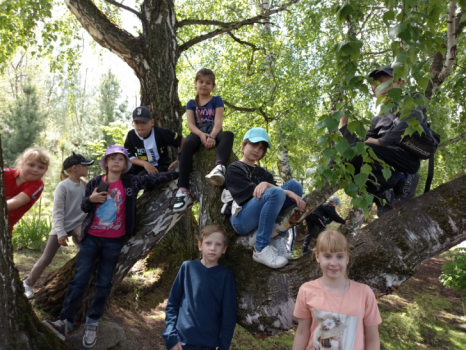 Трек «Орлёнок – Хранитель исторической памяти»
В рамках трека происходит ценностно-ориентированная деятельность по осмыслению личностного отношения к семье, Родине, к своему окружению и к себе лично. Ребёнок должен открыть для себя и принять значимость сохранения традиций, истории и культуры своего родного края.
Основная смысловая нагрузка трека:
Я – хранитель традиций своей семьи.
Мы (класс) – хранители своих достижений.
Мы – хранители исторической памяти своей страны.
Ценностями данного трека являются семья и Родина.
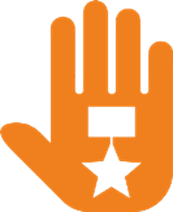 Трек «Орлёнок – Хранитель исторической памяти»
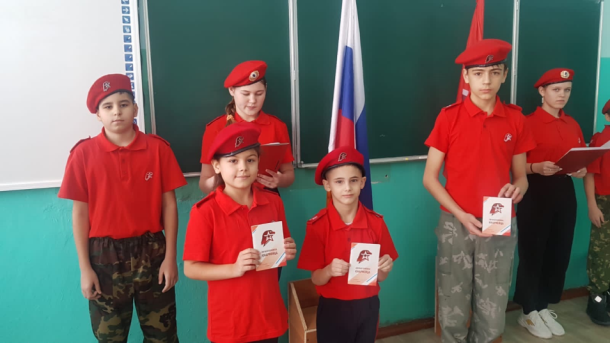 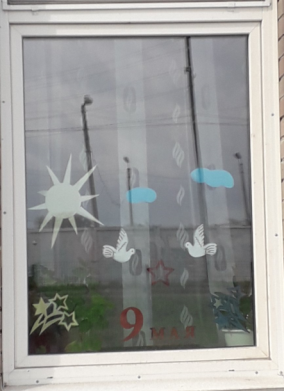 Результаты на примере трёх треков
«Чтобы сохранить коллектив, сохраняйте его живое ядро, следите, чтобы всегда поколение сменялось при наличии подготовленного поколения, ... сберегайте правила, традиции».
                                      А.С.Макаренко
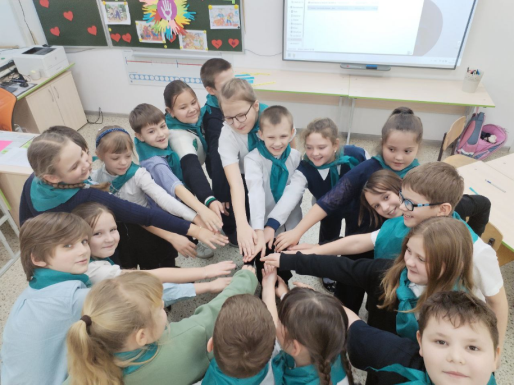 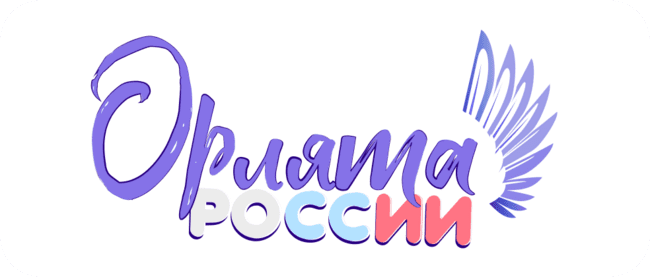 Спасибозавнимание!